LAWYER, n. One skilled in circumvention of the law.
Ambrose Bierce 
The Devil’s Dictionary
A Rabbi, a Priest and a Lawyer walk into a bar …
“And God said: 'Let there be Satan, so people don't blame everything on me. And let there be lawyers, so people don't blame everything on Satan'.”
George Burns
"Alas for you lawyers, You have taken away the key of knowledge. You did not go in yourselves and those who were on their way in, you stopped."
Luke 11:52
# of Lawyers v. General Population
How much do lawyers make?
Nationally:
	Mean wage: $129,020
	Median wage: $113,240
Utah:
	Mean wage: $120,150
	Median wage: $100,660
Source: Bureau of Labor Statistics, May 2009
Attorney Status vs. Control of Client
Anti-trust
Securities
General Business
Trusts & Estates
Employment
Divorce/Family
Immigration
Criminal Defense
Control of Client
Status
Law as a Profession
Characteristics of a profession:
 A public avowal of faith according to a traditional formula, or 
The taking of vows on joining a religious order, or
The body of people in a learned occupation, or 
An occupation requiring special education.
Law as a Profession
Characteristics of a profession:   
Self-direction
Education
Fiduciary duty
Barriers to entry
Organized to discipline its members
A countryman between two lawyers is like a fish between two cats.
Necessity knows no law; I know some attorneys of the same.
			Benjamin Franklin
Lawyers on opposite sides of a case are like the two parts of shears; they cut what comes between them, but not each other.
Daniel Webster
If the laws could speak for themselves, they would complain of the lawyers in the first place.
Lord Halifax
A lawyer with a briefcase can steal more than a thousand men with guns.					Mario Puzo
Make crime pay. 
Become a lawyer.
Will Rogers
A lawyer is a gentleman who rescues your estate from your enemies and keeps it for himself.
Lord Brougham
Lawyer: One who protects us from robbers by taking away the temptation.
H. L. Mencken
Bates v. State Bar of Arizona (1977)
Until 1977, most states prohibited attorneys from advertising.
In Bates, the U.S. Sup. Ct. found that the First Amendment free speech interests of lawyer advertisers were greater than suppression of “unnecessary” litigation and maintenance of profession’s image.
How Often Do Americans Use Attorneys?
Proper context: Disputes and Relationships
As the next two slides show, people are relatively unlikely to go to attorneys and do so after attempting other solutions
Disputing Pyramid
Gray Bars = Moderate Income/ White Bars are Low Income
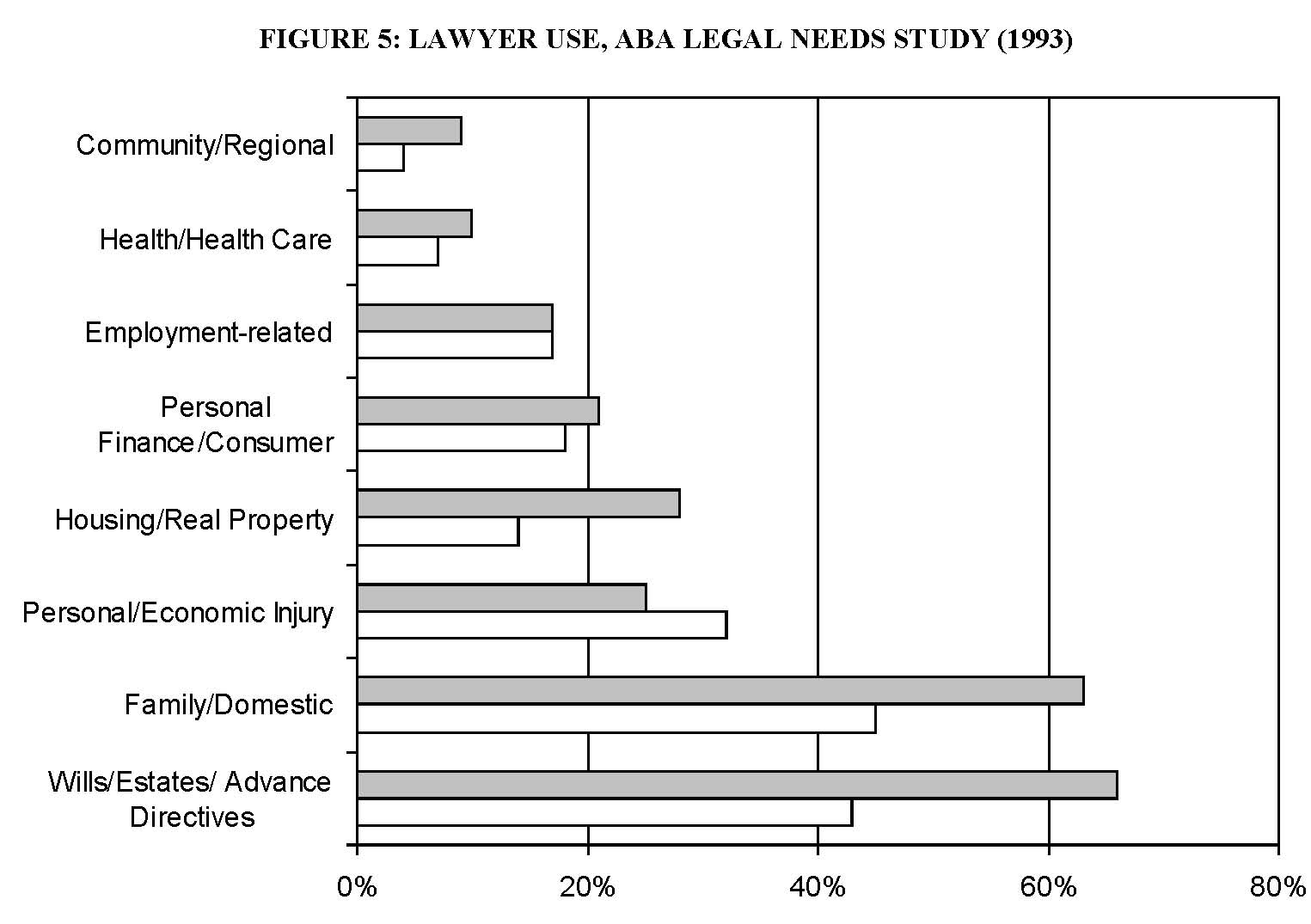 [Speaker Notes: Gray Bars = Moderate Income/ White Bars are Low Income]
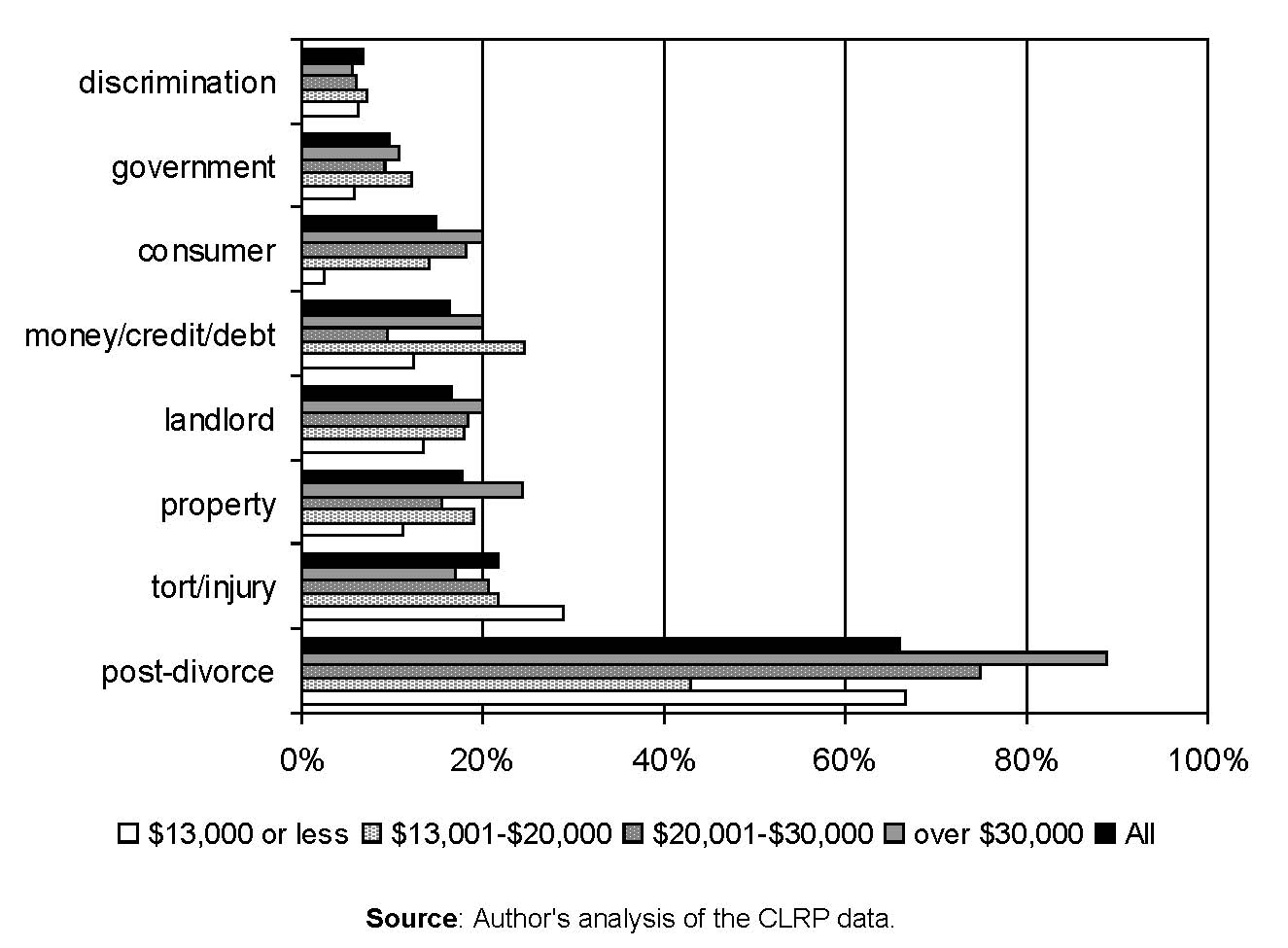 [Speaker Notes: Kritzer,]
Do Americans Use Lawyers More than Others?
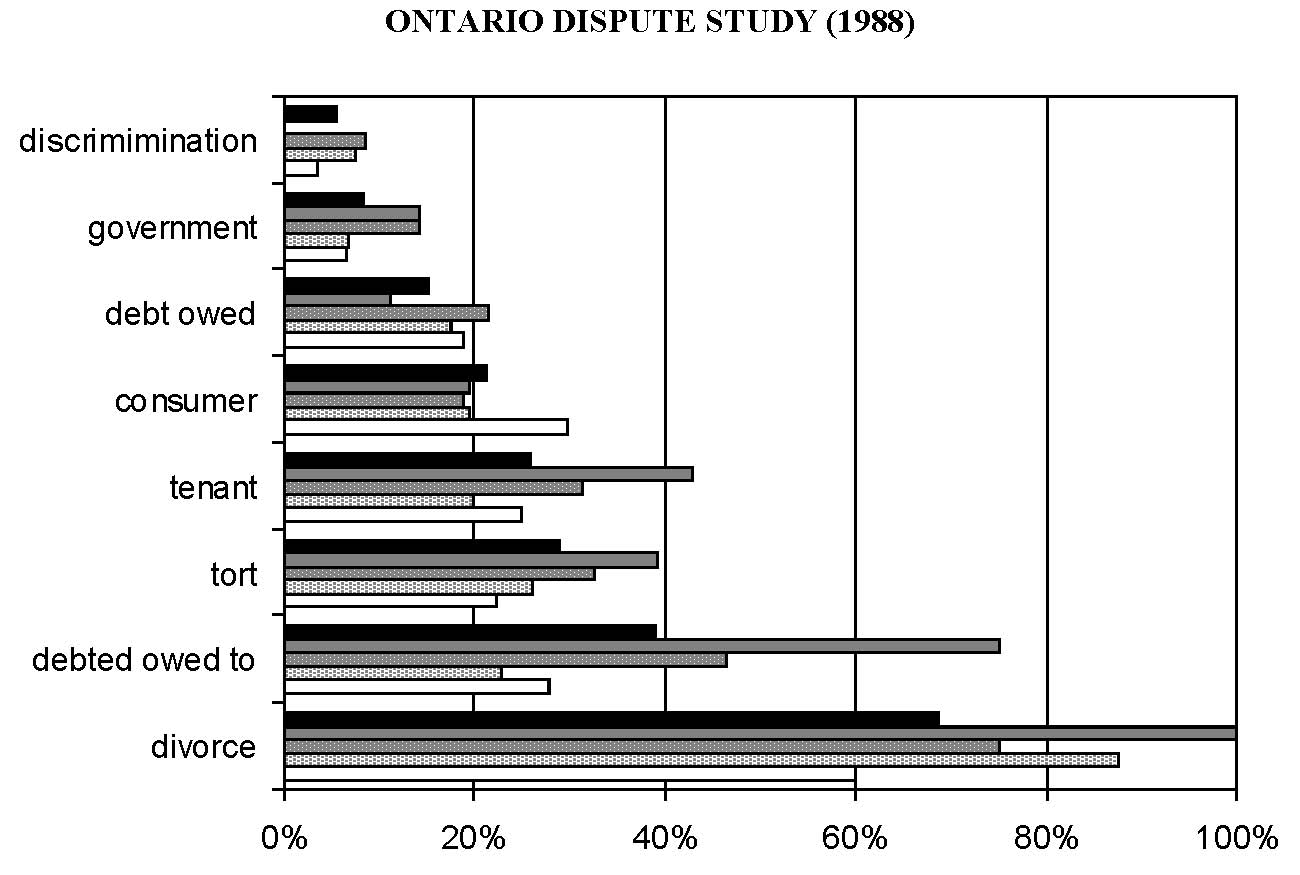 [Speaker Notes: Bogart and Vidmar data, from Kritzer,]
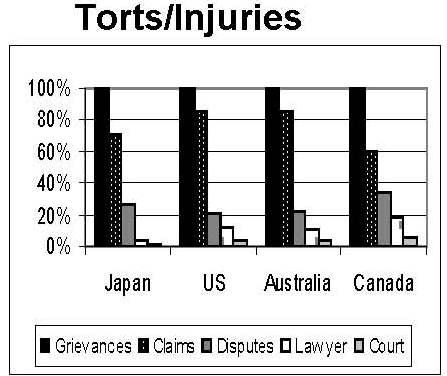 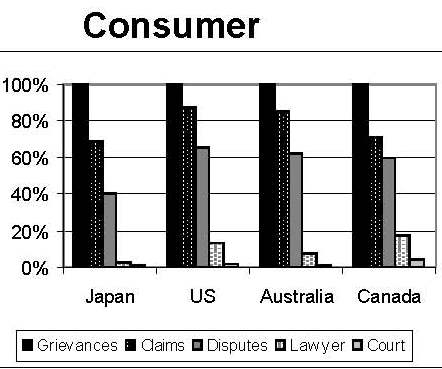 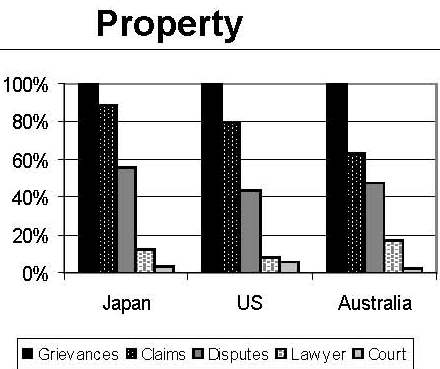 Who uses lawyers?US v. Australia (by issue)
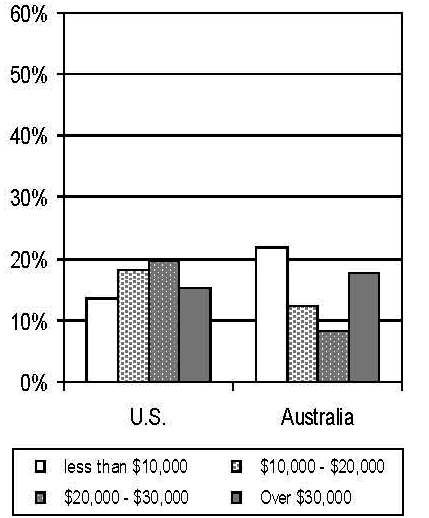 Who uses lawyers?US v. Australia (by stakes)
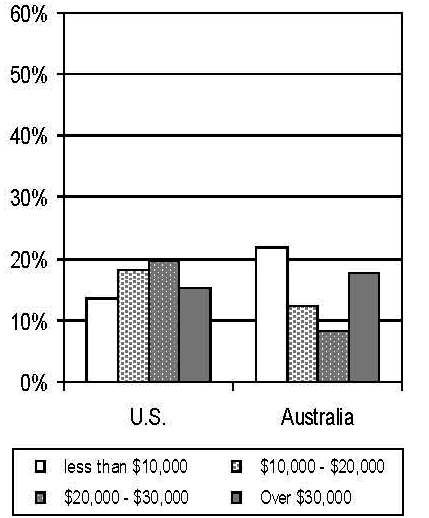